TOPICS IN LANGUAGE AND CULTURE
CLASS 7 – 26/10/2020
PROF. DR. DANIEL FERRAZ
SOME INITIAL NOTES...
- WE NEED TO DECIDE ON THE HOLIDAY CLASS – WEEK OF HOLIDAY – 2-NOV?
CLASS 14 WITH CINEMA OR NO CLASS?

EVALUATION SYSTEM – ALL CORRECTED AND UPDATED

CLASS 10 (23/NOV) – PROFS. DRS. ANDREA COTRIM AND SOUZANA MIZAN: can we open for a wider audience or do you prefer them to be just for us? (wider audience>certificate+more opportunities; just for us>focus on us)
NEXT EVENTS... GEELLE 5 - NOVEMBER
Outline C5
PART 1 - The danger of a single story...Chimamanda Achdie
WHAT IS THE DANGER OF A SINGLE STORY? 
ARE THERE CONNECTIONS TO CANARARAJAH’S TEXT?

LANGUAGE? WHAT IS THE ROLE OF LANGUAGES IN CHIMAMANDA S LIFE? 
WHAT ARE THE VIEWS OF LANGUAGE, CULTURE AND IDENTITY?
WHAT ARE THE POSSIBLE VIEWS OF CULTURE? CULTURE? WHAT DO YOU SEE, IN TERMS OF “NATIONAL CULTURES” (ENGLISH, NORTH AMERICAN, NIGERIAN, MEXICAN)?
WHAT ARE THE SINGLE STORIES YOU TELL ABOUT YOURSELF?
Take notes as you watch...(write in the chat, other idea as well!)
PART 1 - The danger of a single story...Chimamanda Achdiehttps://www.youtube.com/watch?v=D9Ihs241zeg
WHAT IS THE DANGER OF A SINGLE STORY? 
ARE THERE CONNECTIONS TO CANARARAJAH’S TEXT?

LANGUAGE? WHAT IS THE ROLE OF LANGUAGES IN CHIMAMANDA S LIFE? 
WHAT ARE THE VIEWS OF LANGUAGE, CULTURE AND IDENTITY?
WHAT ARE THE POSSIBLE VIEWS OF CULTURE? CULTURE? WHAT DO YOU SEE, IN TERMS OF “NATIONAL CULTURES” (ENGLISH, NORTH AMERICAN, NIGERIAN, MEXICAN)?
WHAT ARE THE SINGLE STORIES YOU TELL ABOUT YOURSELF?
Take notes as you watch...(write in the chat, other idea as well!)
Part 2 - 	SANTOS – O QUE É CULTURA? (switch to LP?)
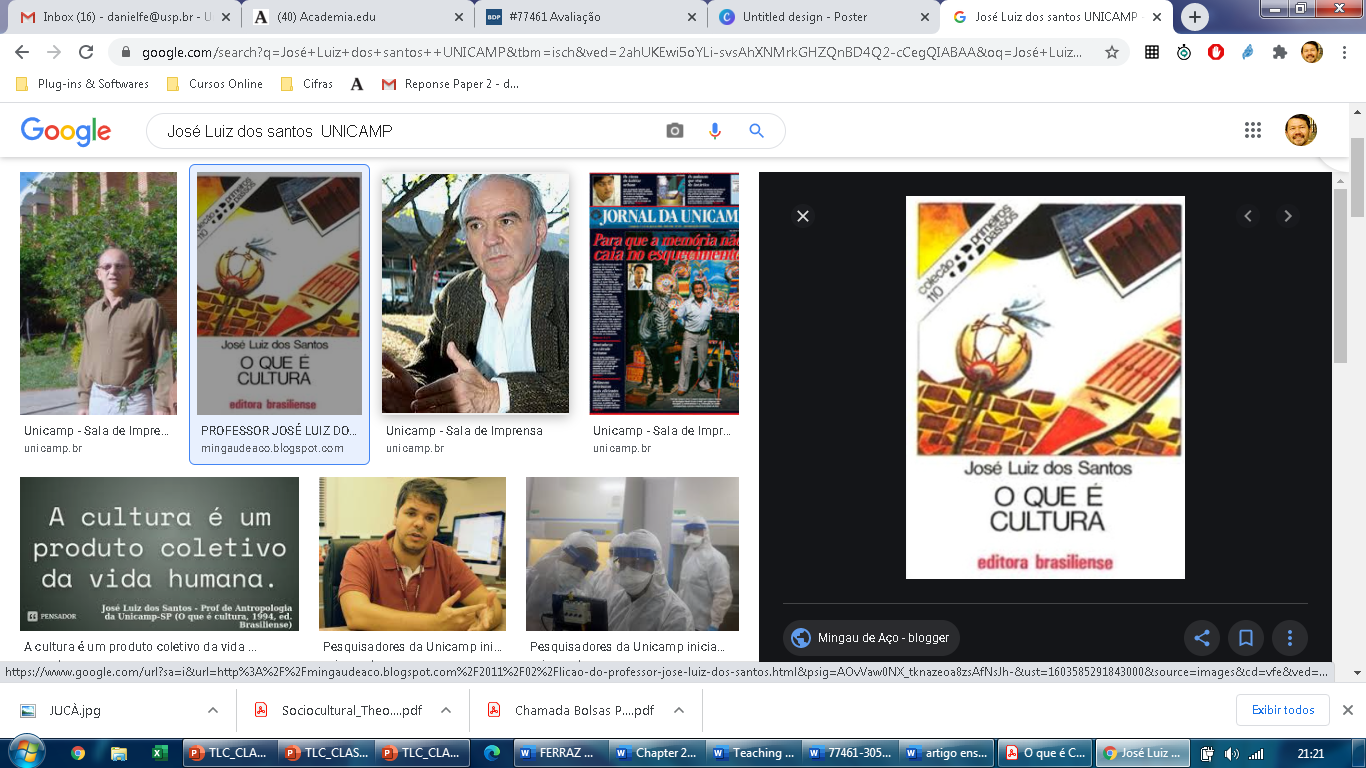 O autor José Luiz dos Santos nasceu em Santos, SP em 1949. Fez seus estudos de Ciências Sociais e Antropologia nas universidades de São Paulo, Estadual de Campinas e de Londres. É professor de antropologia na Unicamp há vários anos, tendo passado alguns períodos no Museu Paraense Emílio Goeldi e no Museu do Índio.
Antrhopology – 1 (80s)
GEERTZ AND WILLIAMS
GEERTZ: culture as the webs of signification in which humanity is suspended


WILILAMS: Raymond Williams writes of culture as ‘the signifying system through which … a social order is communicated, reproduced, experienced and explored’.6

(P. 36)
EAGLETON (COMPLEMENTARY)
CULTURE FOR EAGLETON
O que é cultura? (SANTOS, 1983)
Entendido assim, o estudo da cultura contribui no combate a preconceitos, oferecendo uma plataforma firme para o respeito e a dignidade nas relações humanas.
AGAINST PREJUDICE,  NURTURES HUMAN RELATIONS AND RESPECT

BUT ALSO >>> CREATE WARS, DIFFERENCES, EXCLUSION
Santos...
Cada cultura é o resultado de uma história particular, e isso inclui também suas relações com outras culturas, as quais podem ter características bem diferentes
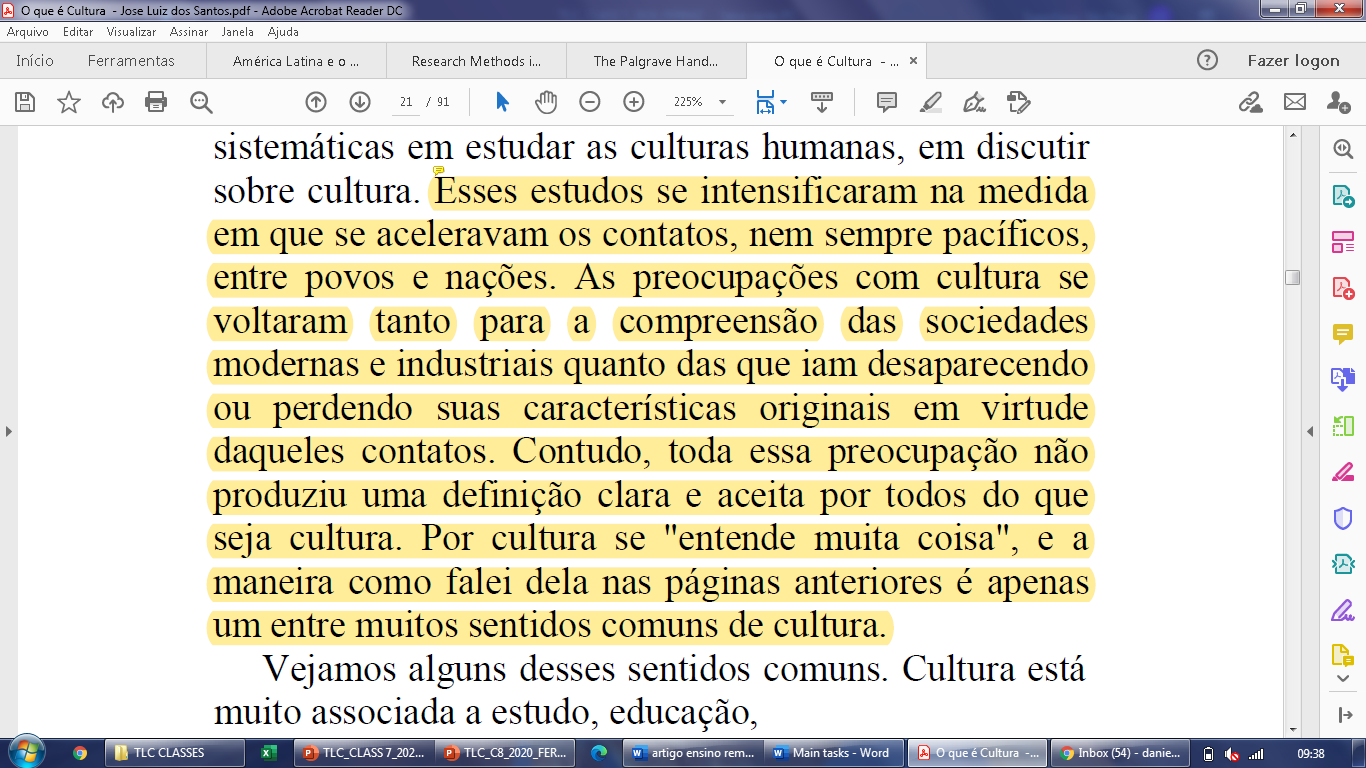 SOME ASPECTS
CULTURE AND EVOLUTION (P. 14) >> HIERARQUIES >>IMPOSITION OF BIG C CULTURE
CULTURE AND RELATivism: dangerous concept>>> every culture is valid, but SOME CULTURES are Worth and other are not in the real world
CULTURE AND SOCIETY = INTERCONNECTED
LIKE KRAMSCH...
Cultura é palavra de origem latina e em seu significado original está ligada às atividades agrícolas. Vem do verbo latino colere, que quer dizer cultivar. Pensadores romanos antigos ampliaram esse significado e a usaram para se referir ao refinamento pessoal, e isso está presente na expressão cultura da alma (SANTOS)
DEFINTION 1
Cultura é uma dimensão do processo social, da vida de uma sociedade. Não diz respeito apenas a um conjunto de práticas e concepções, como por exemplo se poderia dizer da arte. Não é apenas uma parte da vida social como por exemplo se poderia falar da religião. Não se pode dizer que cultura seja algo independente da vida social, algo que nada tenha a ver com a realidade onde existe. Entendida dessa forma, cultura diz respeito a todos os aspectos da vida social,
DEFINITON 2
Que fique então claro que para nós a cultura é a dimensão da sociedade que inclui todo o conhecimento num sentido ampliado e todas as maneiras como esse conhecimento é expresso. É uma dimensão dinâmica, criadora, ela mesma em processo, uma dimensão fundamental das sociedades contemporâneas.
Cultura e poder – modernidade – civilizar o primitivo
Cultura > estado-nação(modernidade, one language one culture)
BOURDIEU...
Como tudo isso se relaciona com a nossa disciplina e a área de LETRAS?

A reprodução (70’s) – BOURDIEU ; PASSERON

ARBITRÁRIO CULTURAL <<<< ESCOLA
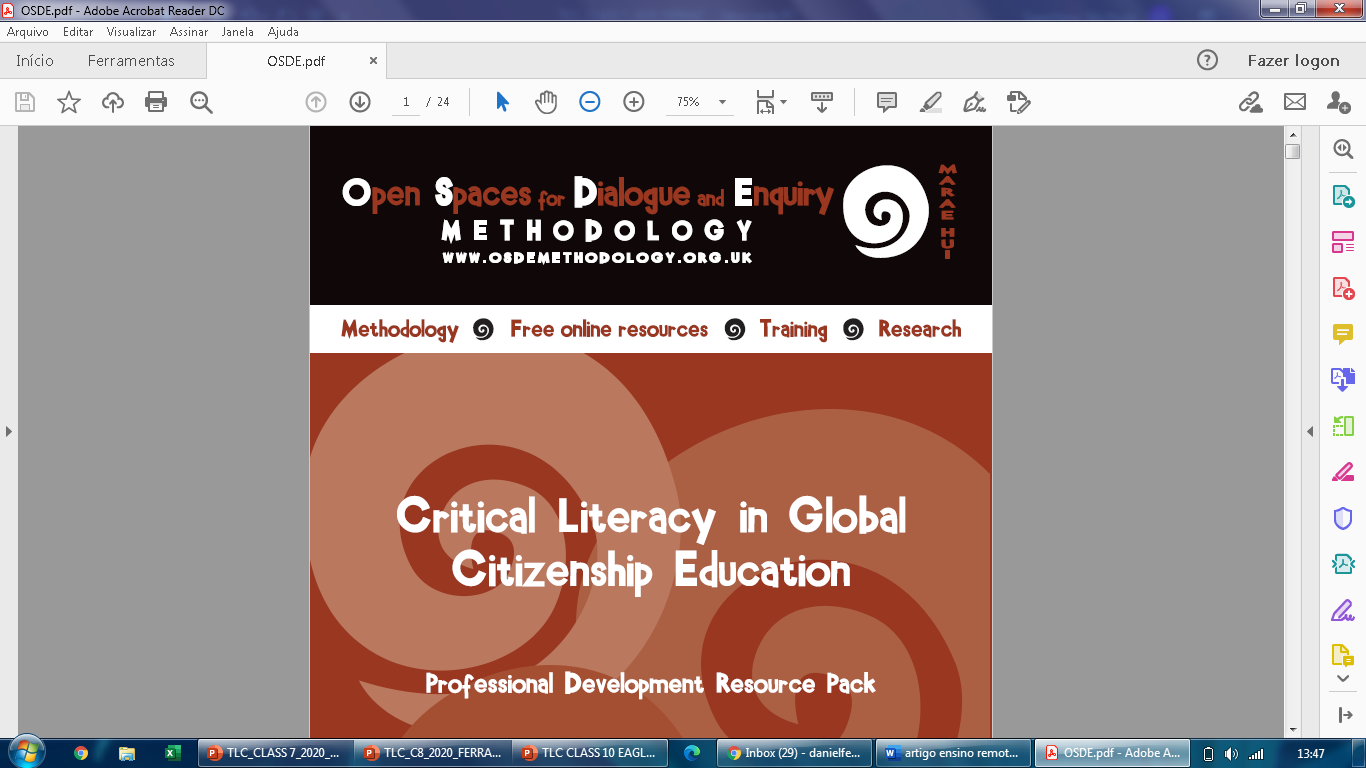 PART 3
Go to googledocs
YOUR CONTRIBUTION

DANIELF: I think that this questions discusses the ,,,]
MARIA: I do believe that...
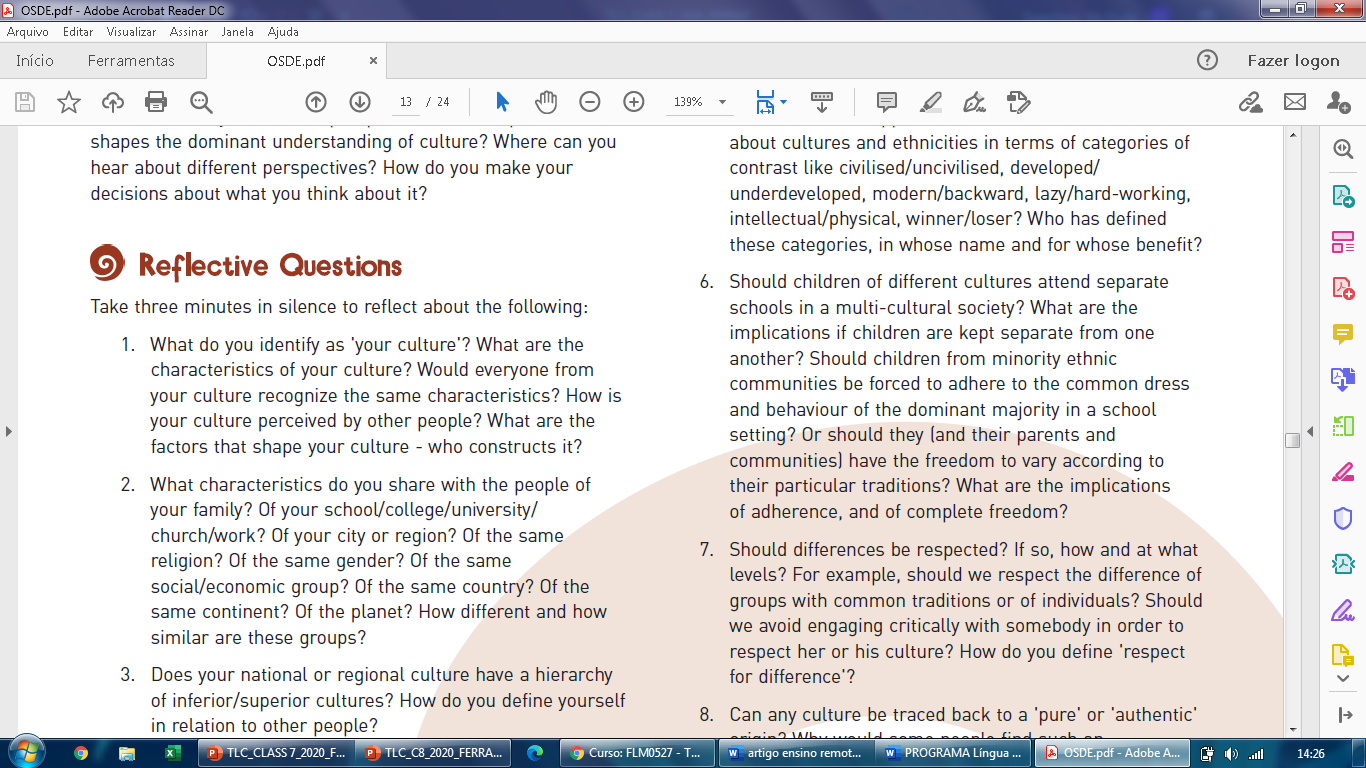 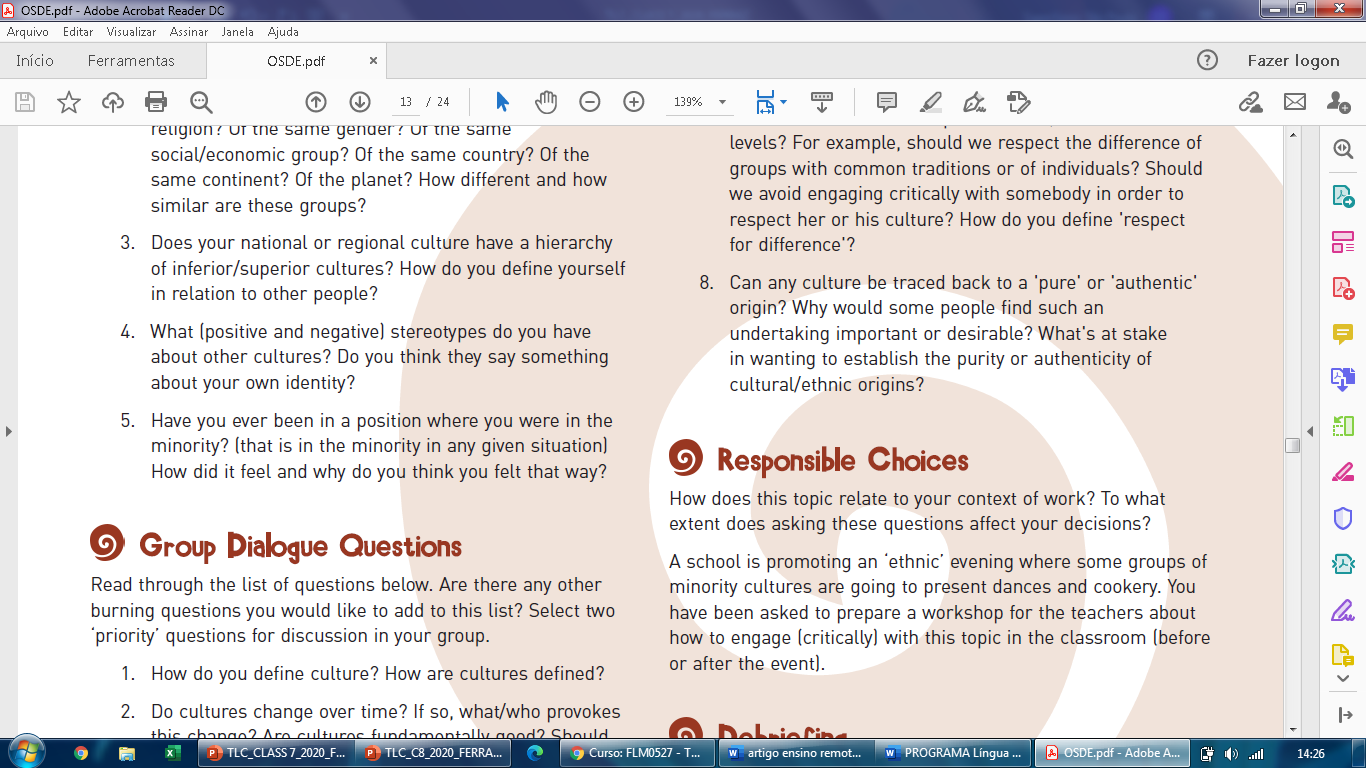 (  ) yes     (   ) no
NEXT CLASS 14 – week of Nov 2nd
Class 8 (09/11/20) -
End notes
danielfe@usp.br

www.ACADEMIA.EDU/Daniel Ferraz
THANK YOU!!!